ОСОБЕННОСТИ КРИТИЧЕСКОГО МЫШЛЕНИЯ ПРИ РЕШЕНИИ
ПРИЧИННО-СЛЕДСТВЕННЫХ ЗАДАЧ






Научный руководитель:  д.п.н., профессор  Ануфриев А. Ф.  Выполнил:
Кулиев Н. С.
Особенности критического мышления при решении причинно-следственных задач
Актуальность исследования: В настоящее время критическое мышление остается одной из  востребаванной универсальной компетенции в различных профессиональных областях.  Неоднакратно отмечалось роль критического мышления в решение профессиональных задач, в  том числе и в диагностической деятельности. Так как диагностика понимается как особый вид  познавательной деятельности существенным остается вопрос специфики и роли критического  мышления на всех этапах диагностического процесса.

Цель	работы:	выявить	взаимосвязь	между	критическим	мышлением	и	успешностью	в
решении причинно-следственных диагностических задач.

Oбъект исследования: процесс постановки диагноза студентами – психологами.

Предмет исследования: особенности критического мышление в процессе решения причинно-следственных диагностических задач.
Особенности критического мышления при решении причинно-следственных задач
ЗАДАЧИ ИССЛЕДОВАНИЯ

На	основе	изучения	теоретической	литературы,	выделить	и	описать	специфику
критического мышления;
Описать характеристику причинно-следственных диагностических задач;
Выявить группы	с	разным	уровнем	развития критического	мышления	испытуемых с
помощью комплекса диагностических методик;
Провести исследование процесса решения диагностических задач испытуемыми;
Выявить особенности решения диагностических задач испытуемыми с разным уровнем
критического мышления.
Исследовать связь успешности решения диагностических задач студентами психологами с
различным уровнем критического мышления;
Исследовать связь уровня критического мышления и успешности решения диагностических
задач с самооценкой испытуемых рефлексивности и метакогнитивного поведения.
Особенности критического мышления при решении причинно-следственных задач
Гипотеза	исследования:	существует	взаимосвязь	между	успешностью  решения  причинно-следственных диагностических задач и уровнем критического мышления.
Обоснование гипотезы: Довольно большое количество исследований критического мышления в  медицинской диагностике. В тоже время критическое мышление психологов в диагностическом процессе  изучено недостаточно. Исследование особенностей профессиональной готовности студентов-психологов с  разными стилями мышления к психодиагностической деятельности Ачиной А. В. продемонстрировало, что  обладатели критического стиля мышления успешно решают задачи по ряду параметров диагностического  процесса. Однако стоит отметить, что в данном исследование не предъявлялись задачи-модели с помощью  компьютерной методики способной отразить все нюансы диагностического поиска, а так же испытуемых  диагностировали по методикам которые выявляют стили мышления, а не направленны конкретно на  диагностику уровня критического мышления испытуемых. Мы предприняли попытку исследования  конкретно взаимосвязь уровня критического мышления студентов-психологов и успешность решения  диагностических задач с помощью автоматизированной компьютерной системы.
Особенности критического мышления при решении причинно-следственных задач
ТЕОРЕТИКО-МЕТОДОЛОГИЧЕСКАЯ ОСНОВА

теория постановки психологического диагноза А.Ф. Ануфриева;
представления	о	психологических	детерминантах	успешности	психодиагностической
деятельности и формирования диагностического мышления (А.Ф. Ануфриев, О.Р. Бусарова,
С.Н. Костромина, Е.Б. Пучкова, А.Н. Рыжкова, А.В. Ачина);
теоретические взгляды на метакогнитивные процессы (Дж. Флейвелл, А. Браун, Г. Уэллман,
У. Шнейдер, М. Пресли, Б. М. Величковский, М. А. Холодная, А. В. Карпов и др.);
теоретические	взгляды	на	теорию	двойного	процесса	(Д.	Канеман,	К.	Станович,  П. Уэйсон, Д. Эванс и др.);
теоретические	представления	о	компонентах	и	способах	формирования	критического  мышления (Р. Пол, Э. М. Глейзер, Д. Клустер, Д. Халперн, П. Фачионе, М. Липман,
Р. Эннис и др.).
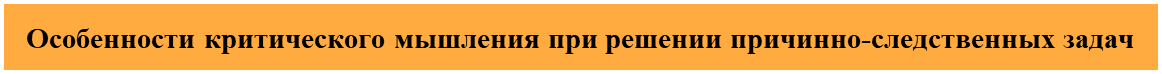 МЕТОДЫ ИССЛЕДОВАНИЯ
1. Анализ общей и специальной психологической литературы  по проблеме исследования,
систематизация и обобщение;
2. Психодиагностическое обследование было проведено с помощью следующих методик:
Тест критического мышления Л. Старки (адаптация Е. Л. Луценко);
Опросник рефлексивности Карпова (автор А. В. Карпов);
Шкала самооценки метакогнитивного поведения ЛаКоста (адаптация А.В. Карпова).
Решение компьютерно - смоделированных психодиагностических задач, контент-анализ
протоколов задач;
Сбор и расчеты полученных данных проводились с помощью пакета анализа электронной  таблицы Microsoft Excel. Для проведения статистической обработки были применены:
Критерий Шапиро-Уилка;
U-критерий Манна-Уитни;
Коэффициент корреляции Спирмена.
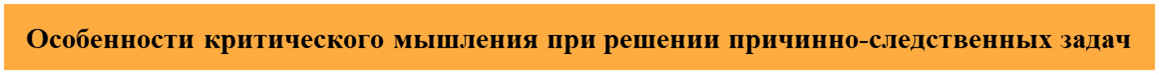 База исследования: Факультет психологии и педагогики МПГУ.

Испытуемые: В исследовании задействовано 30 студентов-психологов (из них 24 женщины  и 6 мужчин) выпускного курса магистратуры очной и заочной формы обучения и бакалавров  старших курсов. Испытуемые относятся к различной профессиональной принадлежности, в  возрасте от 21 до 45 лет. Испытуемые не имели ранее практического опыта решений в  программе: «Диагностические задачи».
Исследование проводилось: с октября 2019 по апрель 2020 года.
На  первом этапе (октябрь –  декабрь 2019 года ) осуществлялось организация процесса
решения задач с помощью методики на  основе автоматизированной компьютерной системы
«Диагностические задачи».
На втором этапе (апрель 2020 года), проводилась психодиагностика уровня критического
мышления испытуемых.
Особенности критического мышления при решении причинно-следственных задач
Теоретическая значимость исследования:
В расширении предметного поля изучения концепции решения причинно-следственных диагностических  задач за счет углубления факторов, влияющих на успешность постановки психологического диагноза.
В выделение роли критического мышления как необходимого условия формирования профессиональной
компетентности будущих психологов.
В дальнейшей разработке проблемы критического мышления в сфере решения причинно-следственных
диагностических задач.
Практическая значимость исследования:
Полученные результаты позволяют прогнозировать тенденции к успешности психодиагностической
деятельности студентов-психологов с учетом развития их уровня критического мышления;
Особенности студентов-психологов с разным уровнем критического мышления могут быть учтены при
разработке практических рекомендаций, направленных на обучение решению диагностических задач;
Развитие критического мышления может способствовать формированию профессиональной готовности к  психодиагностической деятельности будущих студентов-психологов;
Полученные данные могут послужить основой для проведения дальнейших научных исследований как в
области	критического	мышления,	так	и	в	сфере	развития	диагностической	деятельности	будущих  психологов.
Результаты исследования уровня критического мышления испытуемых
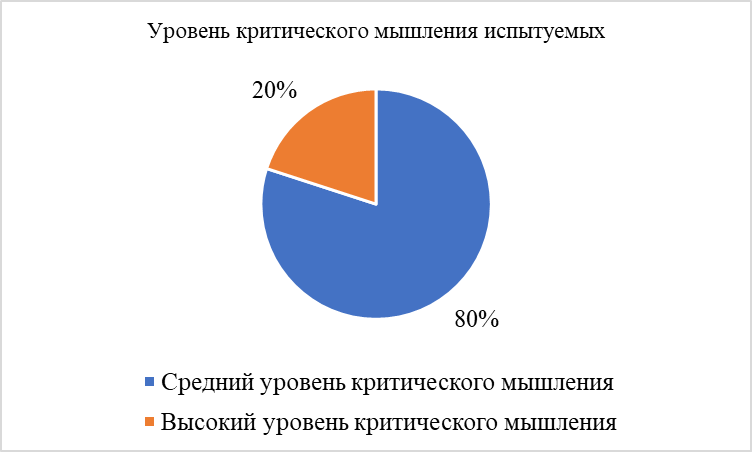 Рис. 1
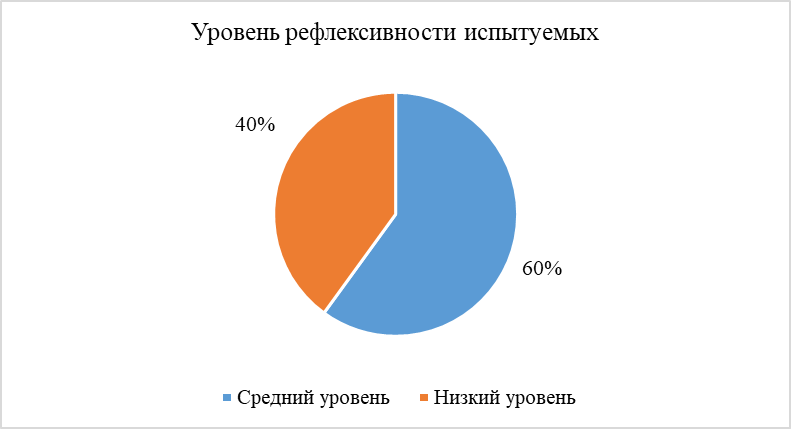 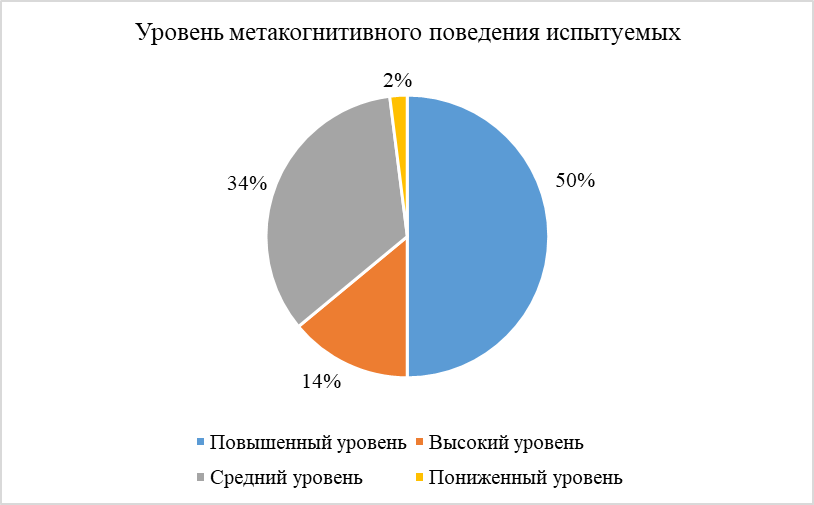 Рис. 2
Рис. 3
Результаты сравнения двух подгрупп испытуемых с параметрами решения  задач
Рис. 4
Результаты сравнения двух подгрупп испытуемых с параметрами решения  задач и уровнем рефлексивности и метакогнитивного поведения
Для сравнения группы «Средний уровень  критичности мышления» и «Высокий  уровень критичности мышления» между  собой был использован критерий
U-Манна-Уитни.
Данные представлены в таблице.
* - p<0,05
** - p<0,01
*** - p<0,001
Результаты сравнения двух подгрупп испытуемых с параметрами решения  задач и      уровнем рефлексивности и метакогнитивного поведения
Рис. 6
Рис. 5
Рис. 7
Значимые различия между подгруппами по параметру
«Последовательность этапов» решения задачи
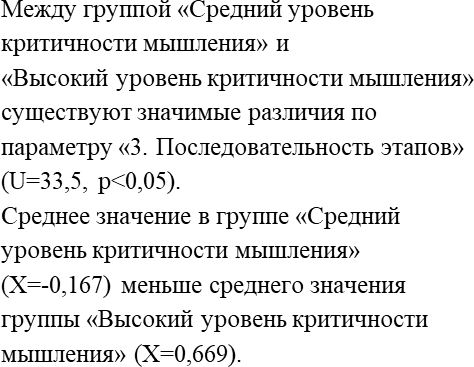 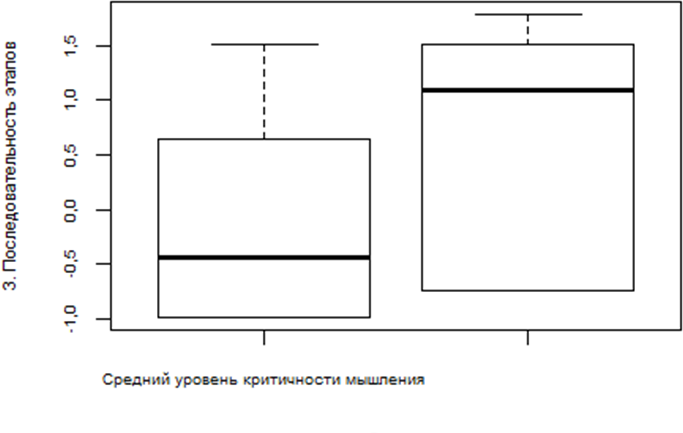 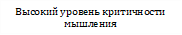 Рис.8 – Диаграмма размаха
подгрупп критического мышления
и параметра «последовательность этапов»
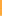 Анализ взаимосвязей между параметрами решения и интегральным показателем успешности решения задач
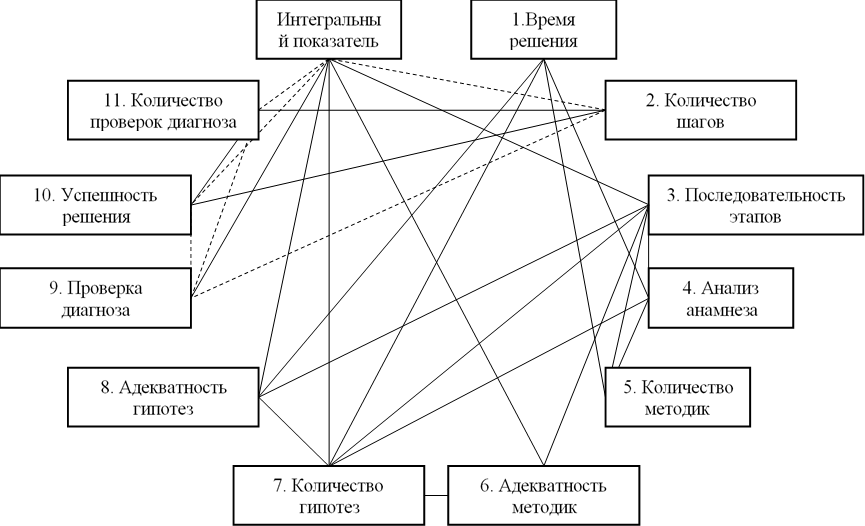 Существуют значимые сильные  положительные взаимосвязи между  параметром «3. Последовательность этапов»  и параметром «Интегральный показатель»  (r=0,774***, p<0,001).
Чем в большей степени выражены
показатели по  параметру
«3. Последовательность этапов»,
тем больше выражены показатели по
параметру «Интегральный показатель».
Рис. 9 - Корреляционная плеяда  всех исследуемых параметров
диагностического процесса
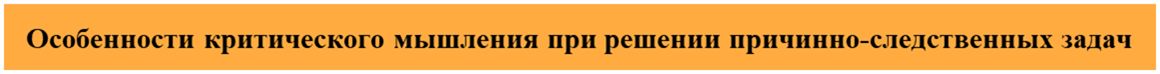 ОБСУЖДЕНИЕ РЕЗУЛЬТАТОВ ИССЛЕДОВАНИЯ
В результате диагностики критического  мышления студентов-психологов не было  выделено  испытуемых  с низким уровнем критического  мышления и повышенным уровнем критического мышления.  Выявлено  две  группы испытуемых – со средним уровнем (80%) и высоким уровнем (20%) критического  мышления.  Способность к рефлексивности большинство испытуемых на  среднем уровне (60%). Метакогнитивное  поведение, склонность применять мыслительные стратегии испытуемые, также оценивают в большинстве  своем на среднем уровне;
Анализ между группами с «Высоким уровнем критического  мышления» и «Средним уровнем  критического мышления» и интегральным показателем успешности решения диагностических задач не выявил  статистически значимых различий.
Между группой «Средний уровень критичности мышления» и группой «Высокий уровень критичности  мышления» существуют значимые различия по  параметру «3. Последовательность этапов» (U=33,5, p<0,05).  Среднее значение в группе «Средний уровень критичности мышления» (X= - 0,167) меньше среднего  значения  группы «Высокий уровень критичности мышления» (X=0,669).
В ходе исследования не обнаружена  статистически значимая зависимость уровня критического  мышления  и успешности решения диагностических задач с самооценкой испытуемых рефлексивности и метакогнитивного   поведения.
Существуют значимые сильные положительные взаимосвязи между параметром «3. Последовательность  этапов» и параметром «Интегральный показатель» (r=0,774***, p<0,001).
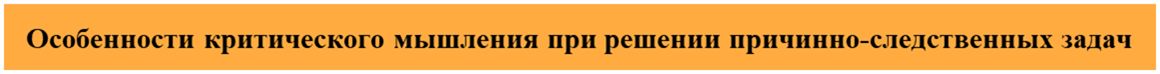 ВЫВОДЫ
Содержательная гипотеза  о  существование взаимосвязи между успешностью решения  причинно - следственных диагностических задач и уровнем критического  мышления в исследования  не подтверждена; 
Частная гипотеза о существование значимого различия в процессе решения диагностических задач у  студентов-психологов с разным уровнем развития критического мышления подтверждена.
Частная гипотеза о зависимости между уровнем критического  мышления и успешностью решения  диагностических задач с самооценкой испытуемыми способности к рефлексии и метакогнитивному  поведению не подтверждена.
Таким образом, содержательная гипотеза не подтверждена. Однако подтверждена частная гипотеза о существование статистически значимых различий в диагностическом процессе у группы с «Высоким  уровнем критического мышления» по параметру «Последовательность этапов». Так как существуют  значимые сильные положительные взаимосвязи между параметром «Последовательность этапов» и  параметром «Интегральный показатель», т. е. есть взаимосвязь с соблюдением последовательного прохождение всех этапов диагностического  процесса  и  успешным решением задач. Перспектива  дальнейших исследований: в случае  увеличения выборки,  данные тенденции могут превратиться в  реальные  различия успешности решения диагностических задач студентами-психологами с разным уровнем критического мышления.
Спасибо за внимание